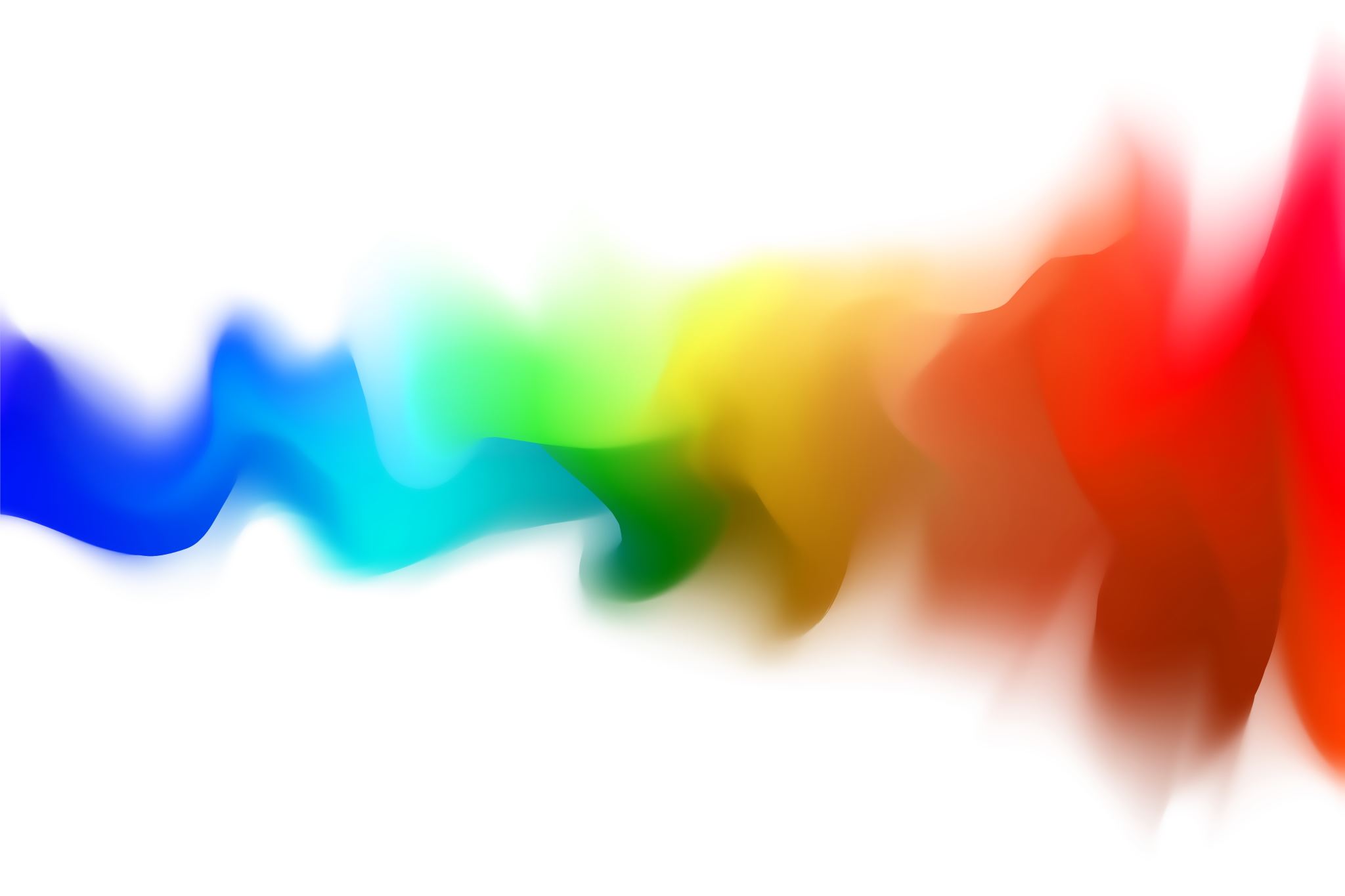 Market Goals and Plans by Moses Momanyi, Kilimo MNJanuary 19, 2024
Objectives
Review Financial Goals
Explore How Cultural Factors Influence Buyer Relationships
Create A Marketing Plan
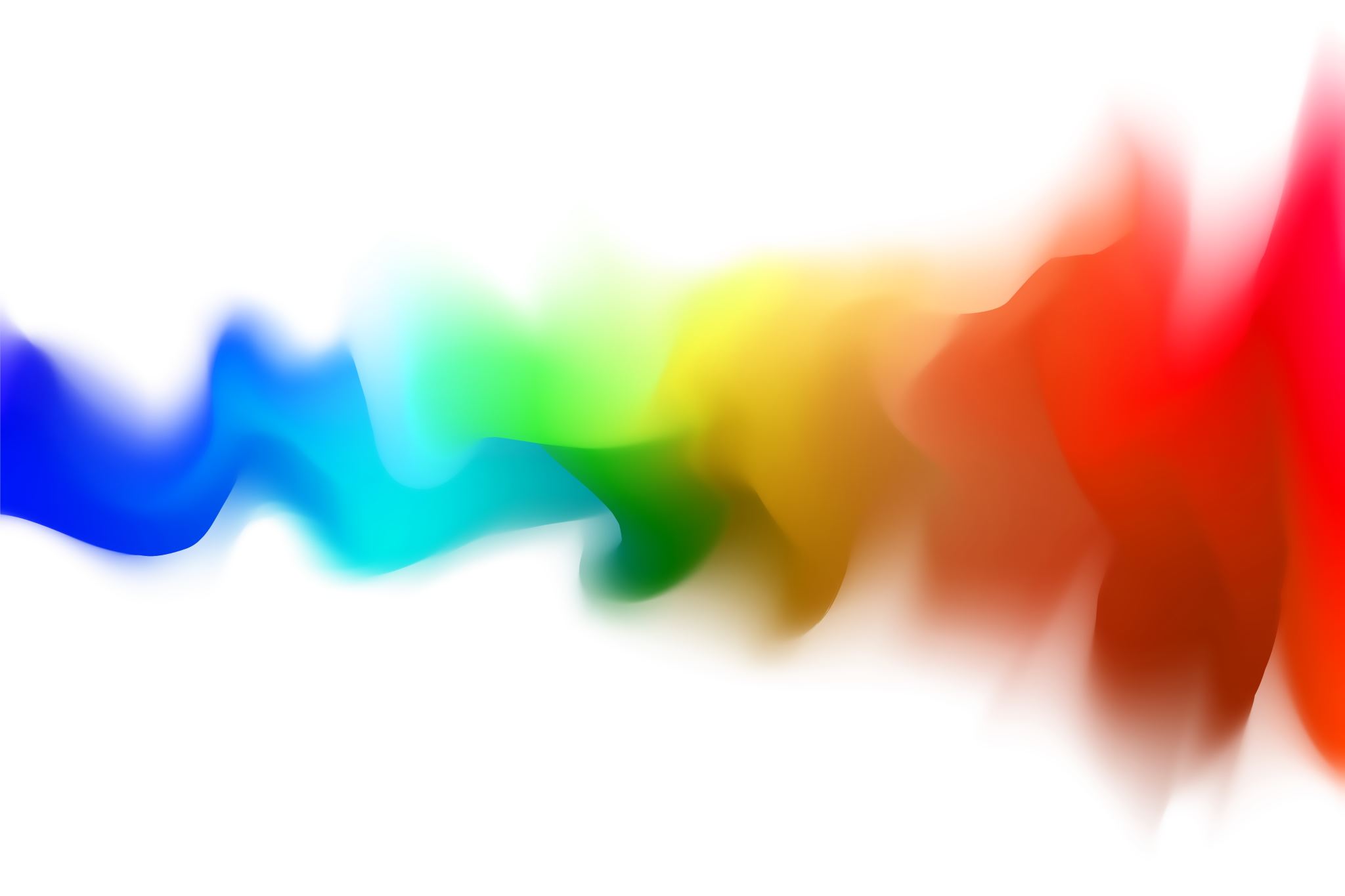 Financial Goals
Review farm financial goals (5 min) 
Common financial goals
Sustainability and Profitability: Managing costs efficiently, optimizing crop yields, and ensuring the long-term viability of the farm.
Financial Independence: generating enough income from the farm to cover living expenses, operational costs, and potentially expand
Land Ownership: Acquiring and owning farmland 
Market Diversification: Exploring local farmers' markets, restaurants, schools or community-supported agriculture (CSA).
Community Engagement: Building connections within the local community by participating in community events, collaborating with other farmers, and fostering relationships with customers.
Educational and Skill Development: Continuous learning and skill development. Set goals to enhance knowledge of sustainable farming practices, technology adoption, and business management.
Access to Resources and Support: Secure access to resources such as agricultural grants, loans, and support programs is a common goal. Aim to leverage these resources to improve operations and overcome challenges.
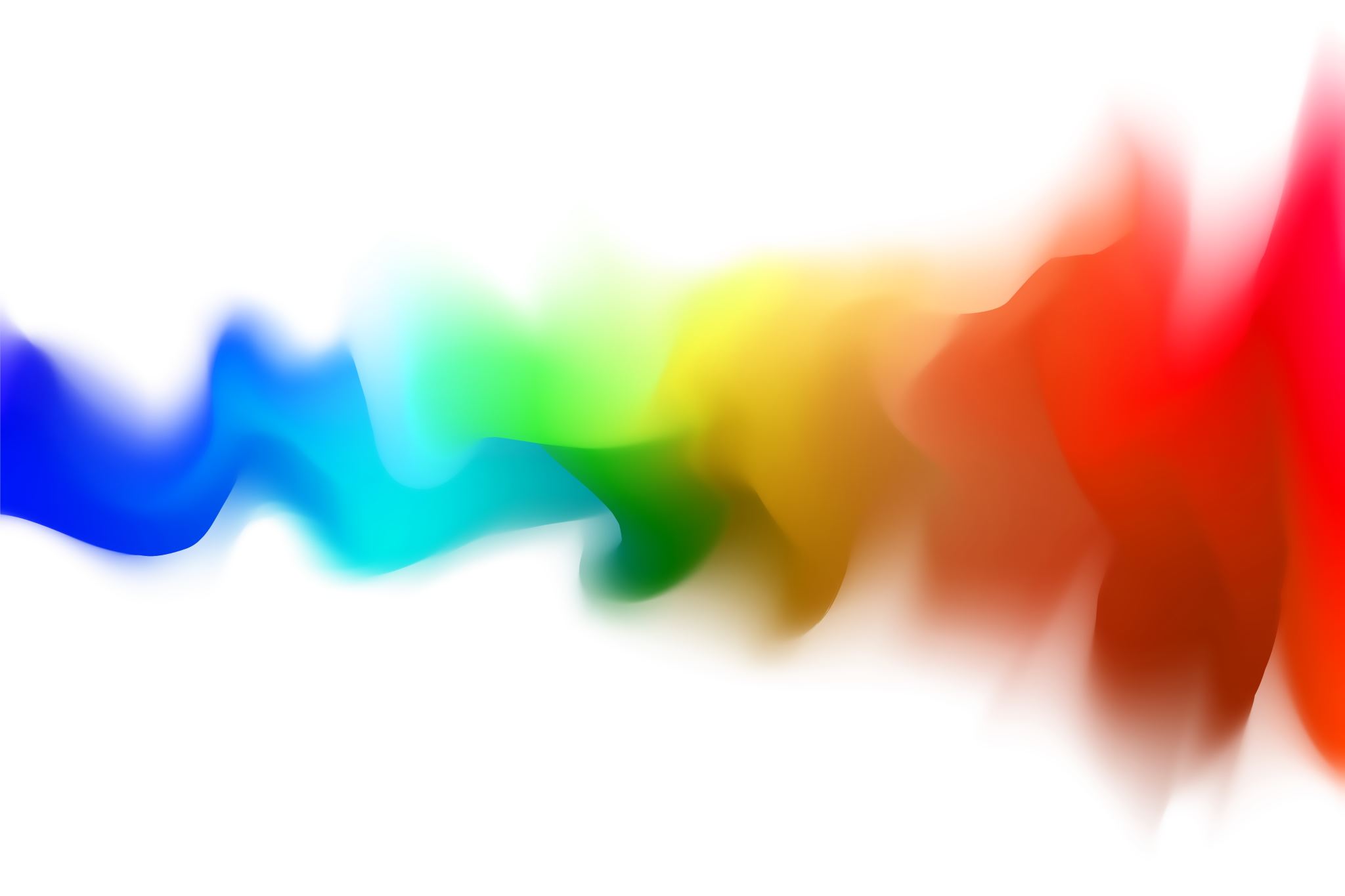 Breakout Session (15 min)
How do the cultural values and belief systems of our target audience impact the marketing goals we set?
Are there cultural symbols, imagery, and colors associated with our target audience that can be unintentional misinterpreted? 
Are there specific cultural expressions that we should be mindful of to effectively convey our message while respecting diverse cultural backgrounds
[Speaker Notes: What influenced changes in values -  10 min breakout (525 – 535) feedback 535- 545pm]
Cultural Factors Influencing Marketing
Cultural Values and Beliefs:
Different cultures have distinct values and belief systems. Marketing goals may need to align with or appeal to these values to resonate with the target audience.
Larger American Community: 
 
Emphasize universal values: Craft marketing messages that resonate with broad American values such as community, sustainability, and diversity. Highlight how your products contribute to these shared values.
Cultural Factors Influencing Marketing
Language and Communication Styles:
Language is a crucial cultural factor. Marketing messages should be crafted in a way that is culturally appropriate and effectively communicates the intended message.
Larger American Community: 

 
Use clear and inclusive language. Communicate in a way that is accessible to diverse audiences. Avoid jargon and consider using multilingual approaches if applicable, but ensure the primary language is easily understood by the majority.
Cultural Factors Influencing Marketing
Cultural Symbols and Imagery:
Symbols, colors, and imagery can carry different meanings in various cultures. Marketers need to be aware of these cultural symbols to avoid unintentional misunderstandings or offense. Using culturally relevant visuals can enhance the effectiveness of marketing campaigns.
Larger American Community: 

 
Use clear and inclusive language. Communicate in a way that is accessible to diverse audiences. Avoid jargon and consider using multilingual approaches if applicable, but ensure the primary language is easily understood by the majority.
Cultural Factors Influencing Marketing
Social Norms and Customs:
Cultural norms dictate acceptable behaviors and practices within a society. Marketing goals should consider aligning with these norms to ensure acceptance and positive reception. Adhering to social customs can enhance brand credibility.
Larger American Community: 
 
Acknowledging and respecting cultural norms, such as traditional celebrations, rituals, and customs, in marketing campaigns can build trust and create a positive brand image. Find common ground that appeals to a wide audience.
Halloween, Christmas, Valentine day, Mothers day etc.
Cultural Factors Influencing Marketing
Religious Influences:
Religion can strongly influence consumer behavior. Marketing goals may need to accommodate religious sensitivities and preferences. Understanding religious practices and incorporating them appropriately can build trust and respect..
Larger American Community: 


 
Be neutral and inclusive: Avoid explicit religious references in marketing materials to maintain inclusivity. Focus on universal aspects that resonate with people across different religious backgrounds.
Cultural Factors Influencing Marketing
Cultural Sensitivity and Inclusivity:
Demonstrating cultural sensitivity and inclusivity in marketing campaigns is essential.
Larger American Community: 



Highlight inclusivity in campaigns: Showcase the inclusive nature of your farm and products. Illustrate how your farm welcomes people from all walks of life, promoting a sense of belonging and acceptance.
Cultural Factors Influencing Marketing
Consumer Lifestyles:
Cultural factors influence consumer lifestyles, including purchasing habits,
Larger American Community: 



Offer convenience: Recognize busy lifestyles by offering pre-cut or pre-packaged options for fruits and vegetables. Highlight the time-saving aspect of your products in marketing materials.
Cultural Factors Influencing Marketing
Cultural Trends and Influences:
Cultural trends, whether related to fashion, entertainment, or social movements, can impact marketing goals. Staying attuned to cultural shifts allows marketers to adapt strategies to remain relevant and appealing.
Larger American Community: 



Highlight inclusivity in campaigns: Showcase the inclusive nature of your farm and products. Illustrate how your farm welcomes people from all walks of life, promoting a sense of belonging and acceptance.
Cultural Factors Influencing Marketing
Cultural Context of Humor and Appeals:
Humor and emotional appeals in marketing should consider cultural sensitivities and preferences. What may be amusing or compelling in one culture might not resonate in another, requiring adjustments in marketing strategies.
Larger American Community: 


Infuse your marketing campaigns with humor that resonates with a broad audience. Focus on light-hearted and universal themes that appeal to people from diverse backgrounds without relying on cultural references.
Cultural Factors Influencing Marketing
Social Media Engagement:
Utilize social media platforms: Engage with the larger American community through social media channels like Instagram, Facebook, and Twitter. Share behind-the-scenes glimpses of farm life, recipes, and customer testimonials to build connections.
Larger American Community:
Cultural Factors Influencing Marketing
Community Events and Partnerships:
Participate in local events: Showcase your farm products at farmers' markets, food festivals, and community events. Collaborate with local businesses and organizations to reach a wider audience and strengthen community ties.
Larger American Community:
Cultural Factors Influencing Marketing
Educational Workshops and Classes:
Offer cooking demonstrations: Host workshops or cooking classes that educate consumers on how to prepare nutritious meals using your farm-fresh ingredients. Position yourself as a resource for culinary inspiration and healthy eating tips.
Larger American Community:
Cultural Factors Influencing Marketing
Online Presence and E-commerce:
Establish an online presence: Create a user-friendly website where customers can learn about your farm, browse products, and place orders online. Consider offering home delivery or curbside pickup options for added convenience.
Larger American Community:
Cultural Factors Influencing Marketing
Sustainability and Environmental Responsibility:
Highlight sustainable practices: Communicate your commitment to environmental stewardship and sustainable farming practices. Emphasize eco-friendly packaging, reduced food waste, and efforts to minimize carbon footprint in your marketing messaging.
Larger American Community:
Cultural Factors Influencing Marketing
Health and Nutrition Education:
Provide nutritional information: Educate consumers about the health benefits of your farm products through blog posts, newsletters, or informational flyers. Share recipes and meal ideas that showcase the versatility and nutritional value of your offerings.
Larger American Community:
Cultural Factors Influencing Marketing
Cross-Promotion with Local Businesses:
Collaborate with restaurants and cafes: Partner with local eateries to feature your farm products on their menus. Cross-promote each other's businesses through joint marketing initiatives and promotions to reach new customers.
.
Larger American Community:
Cultural Factors Influencing Marketing
Accessibility and Inclusivity:
Ensure accessibility: Make your products accessible to all members of the community by offering options for individuals with dietary restrictions or special needs. Clearly label allergens and provide alternative options for different dietary preferences.
.
Larger American Community:
Cultural Factors Influencing Marketing
Feedback and Customer Engagement:
Encourage feedback: Invite customers to share their feedback and suggestions through surveys, social media polls, or in-person interactions. Actively listen to their input and use it to improve your products and services to better meet their needs.
.
Larger American Community:
Questions
Comments